Aanpak Wateroverlast Hegge
28 juni 2022
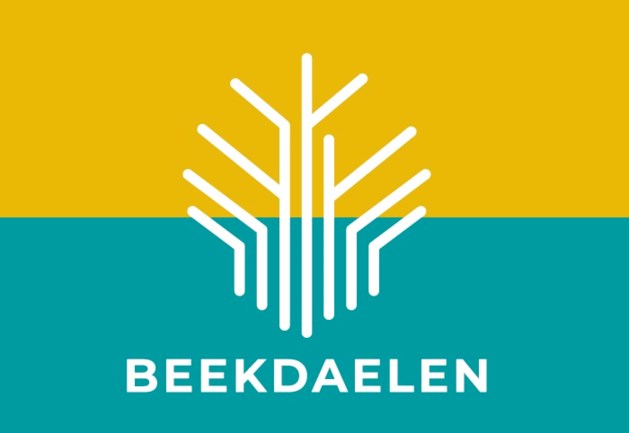 Welkom
Josette Van Wersch 	Lid Dagelijks Bestuur, Waterschap Limburg

Jan Hermans 			Wethouder, Gemeente Beekdaelen
Josette Van Wersch, 	Lid Dagelijks Bestuur, Waterschap Limburg

Jan Hermans, 			Wethouder, Gemeente Beekdaelen
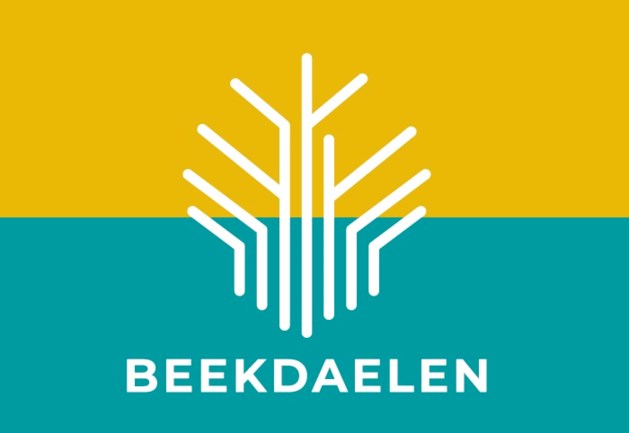 Programma vanavond
Ondertekening Samenwerkingsovereenkomst Hegge
Algemene plenaire project toelichting
		Korte pauze
Toelichting in kleinere groepen aan informatietafels
Aanleg buffer
Eyskensweg en Gasunieterrein
Diependaalsweg-buffers
Josette Van Wersch, 	Lid Dagelijks Bestuur, Waterschap Limburg

Jan Hermans, 			Wethouder, Gemeente Beekdaelen
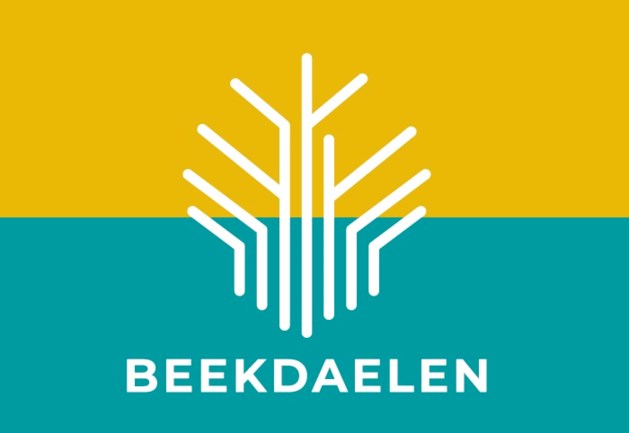 Ondertekening samenwerkingsovereenkomst
Project Heggedoor samenwerking van Gemeente Beekdaelen en Waterschap Limburg
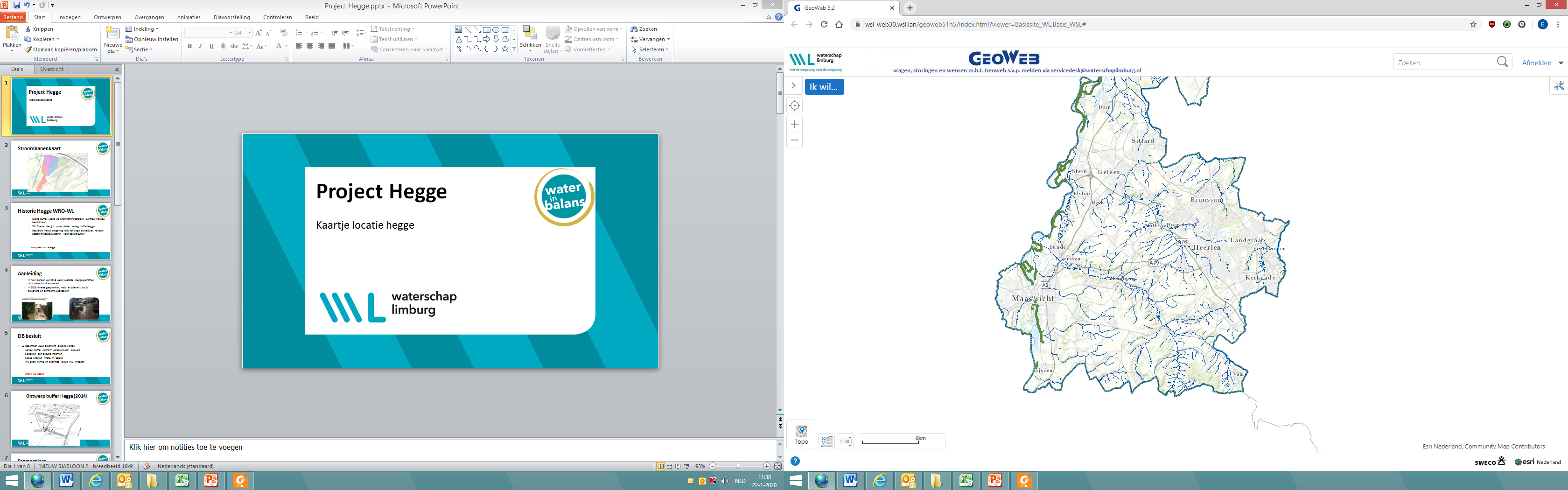 Josette Van Wersch, 	Lid Dagelijks Bestuur, Waterschap Limburg

Jan Hermans, 			Wethouder, Gemeente Beekdaelen
Samen kom je verder.


Ondertekening Samenwerkingsovereenkomst 
Gemeente en Waterschap
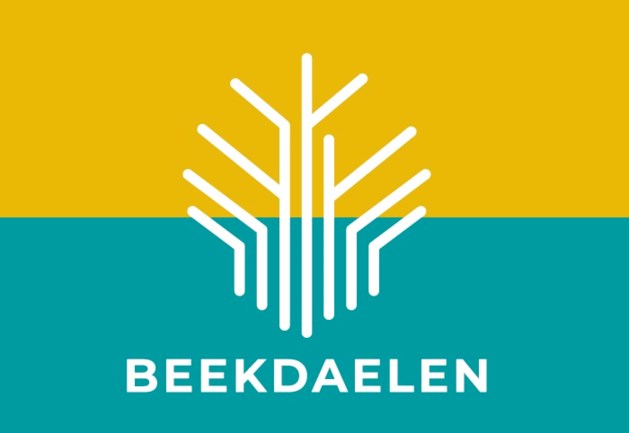 Toelichting project
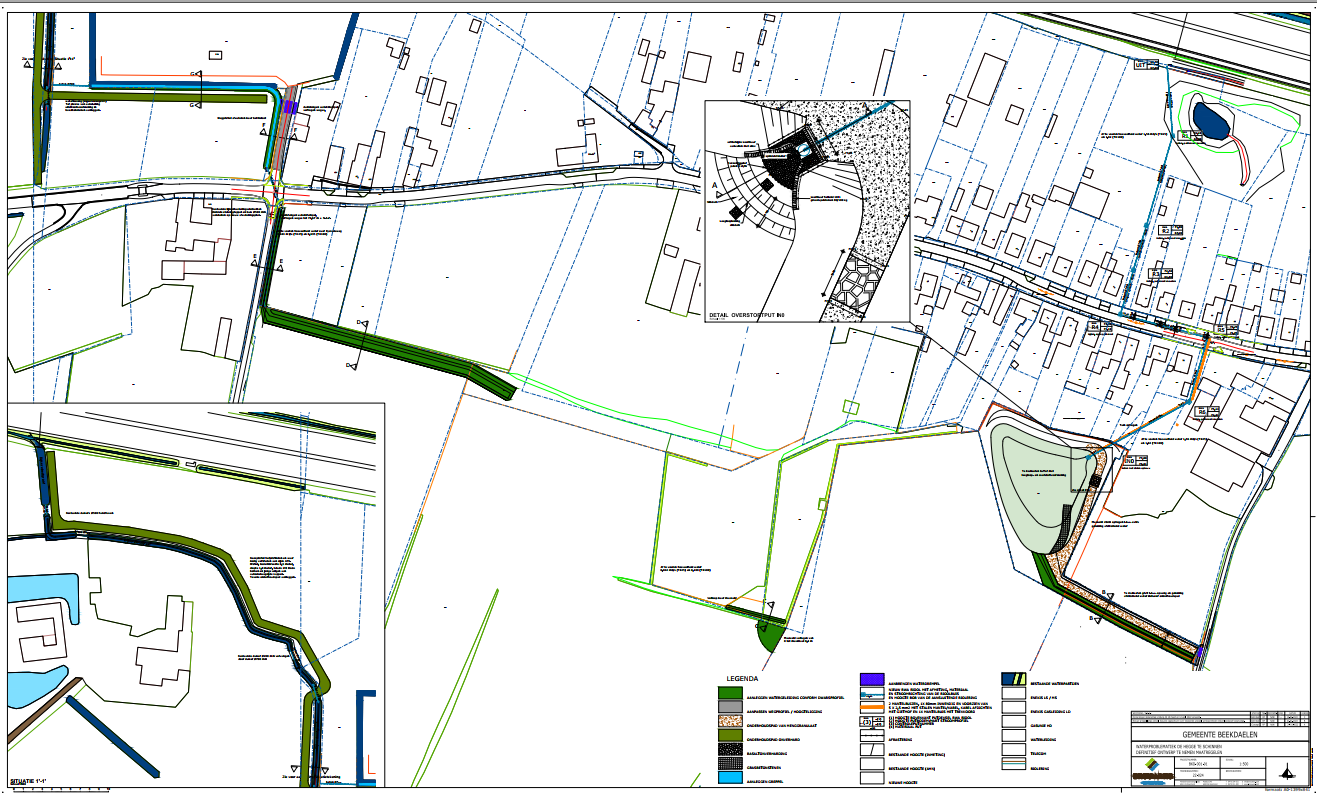 Josette Van Wersch, 	Lid Dagelijks Bestuur, Waterschap Limburg

Jan Hermans, 			Wethouder, Gemeente Beekdaelen
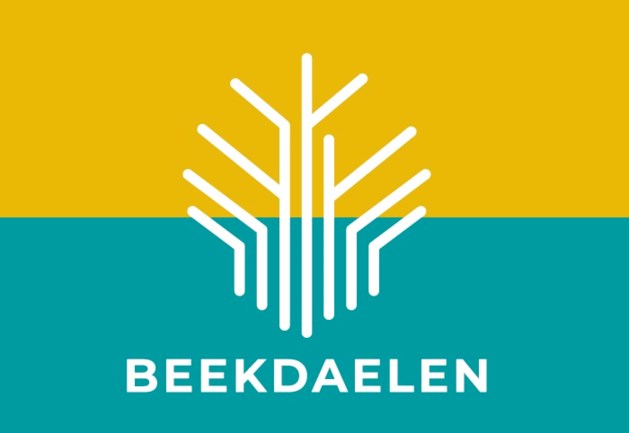 Wie zijn wij?
Projectleider: Alwin Teeuwen
Omgevingsmanager: Remmert Slagter
Technisch Manager: Marcel van den Broek
Gemeente Beekdaelen: Raymond Palant
Hydrologie: Edo Zaaijer
Aanvullende expertise van collega’s waar nodig
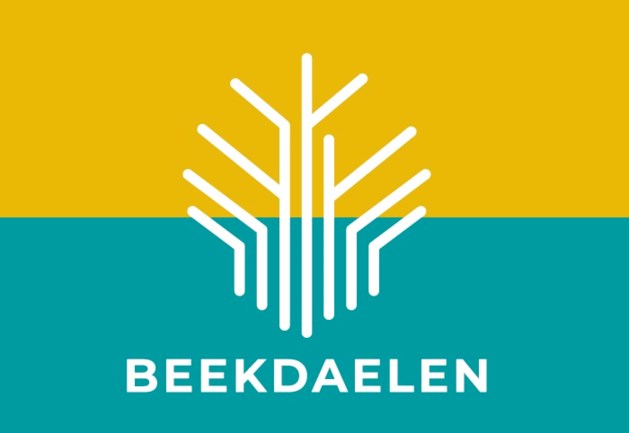 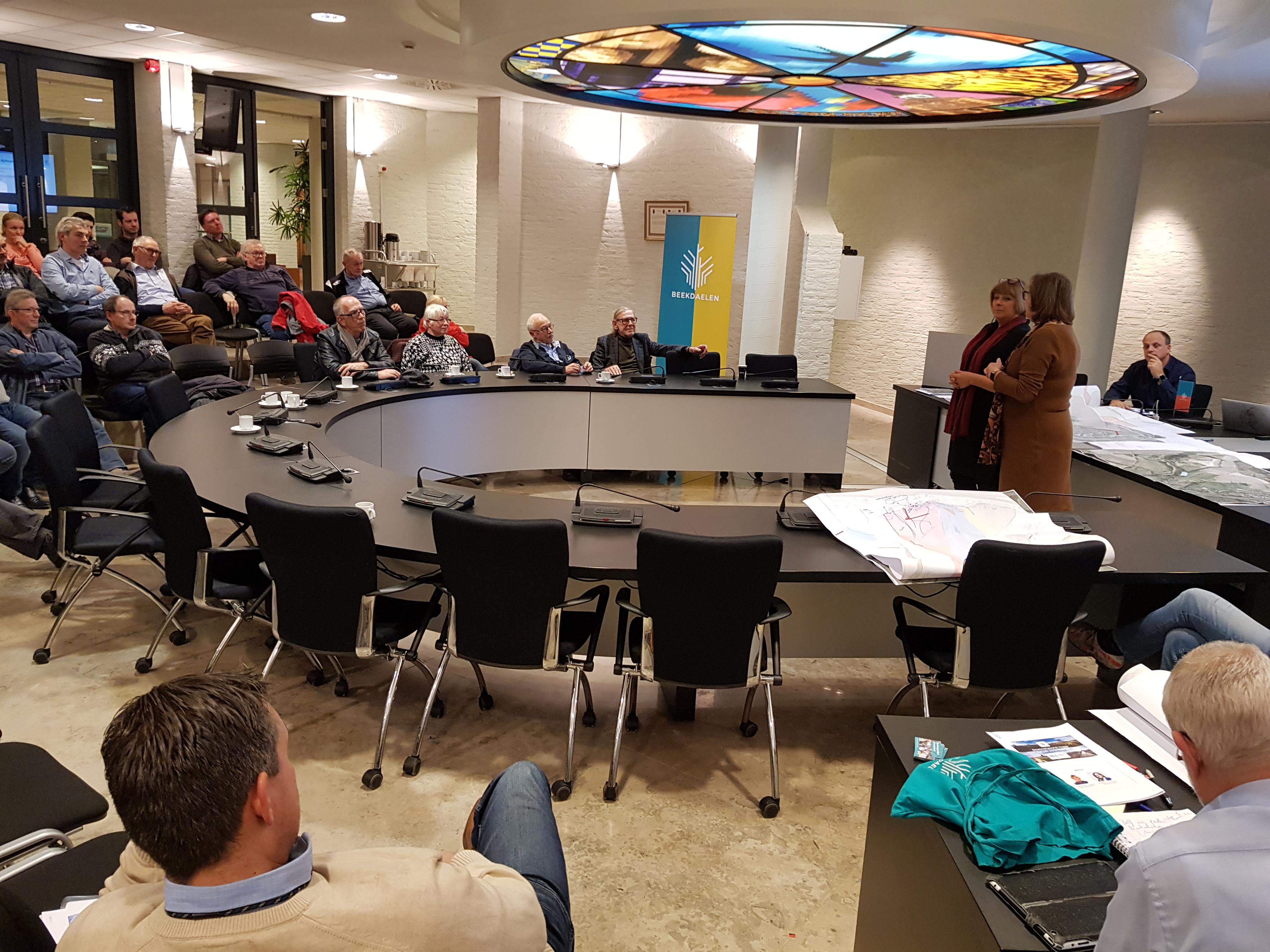 Terugblik tot juli 2021
Meer dan 10 jaar geleden – buffer gepland, niet uitgevoerd
Mei 2018 – grote wateroverlast
December 2019 – DB WL start Hegge in programma WiB
geplande buffer aanleggen – actualiseren met huidige inzichten
WL brengt kennis en kunde in, met de omgeving
Januari 2020 – 1e bewonersbijeenkomst
Februari 2020 – werkgroepen dragen ideeën aan
December 2020 – brief over voortgang
April 2021 – brief over inspecties A76
Juli 2021 – presentatie van het maatregelenpakket
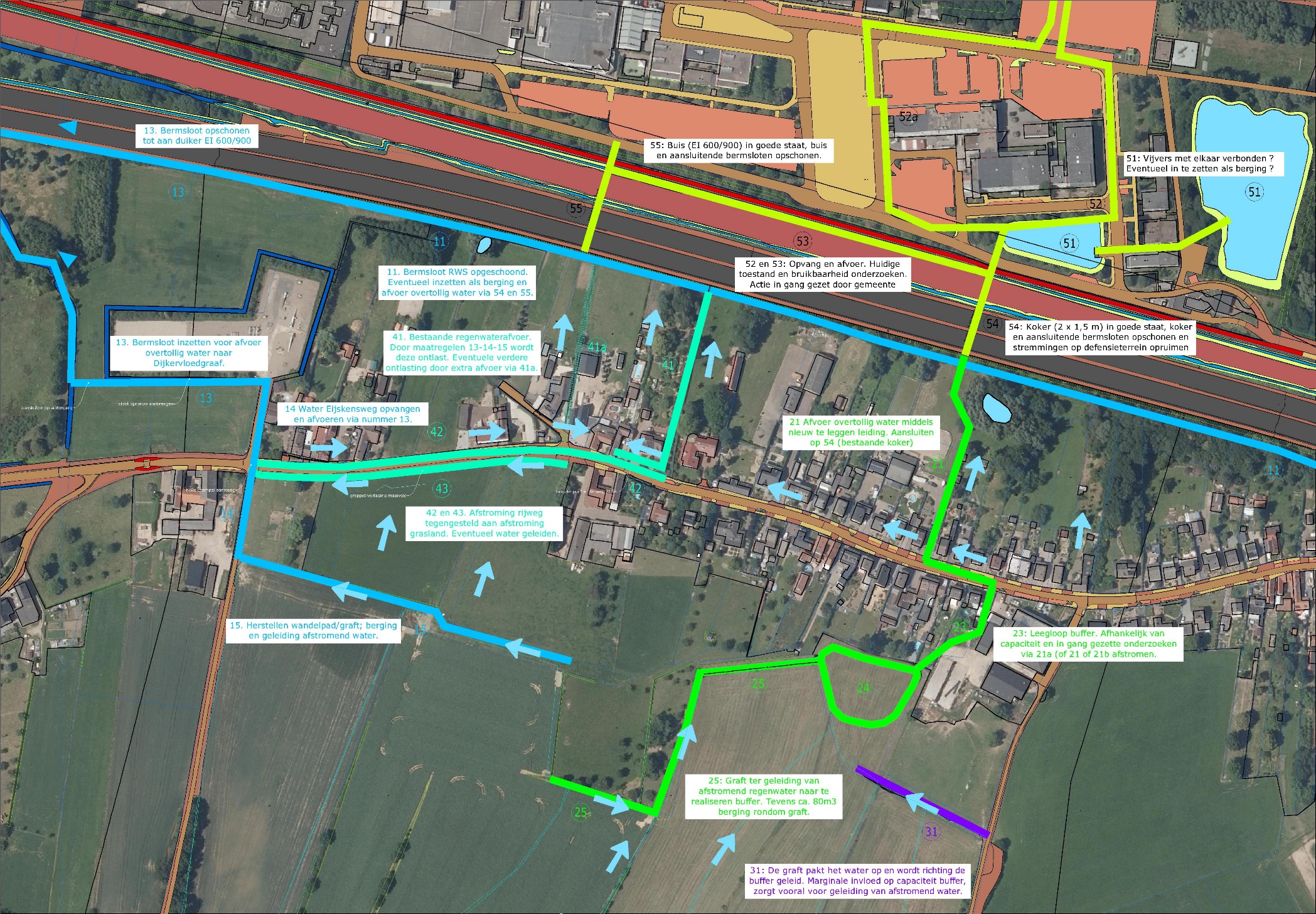 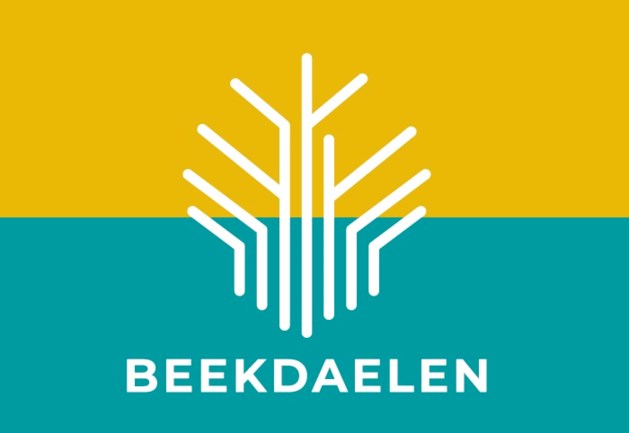 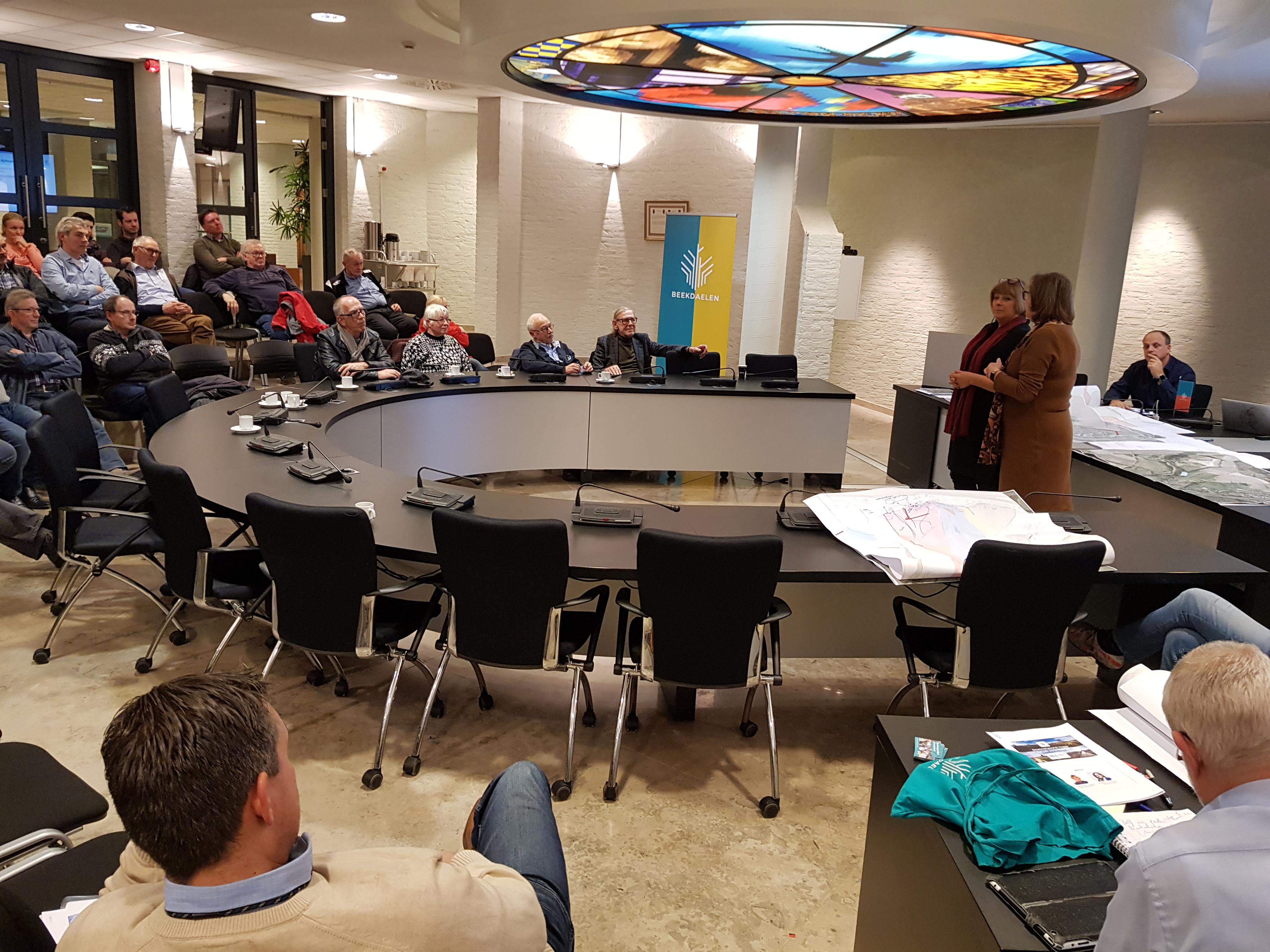 Terugblik vanaf juli 2021
Detaillering van de maatregelen tot concrete ontwerpen
Doorrekenen van effect van de maatregelen
Afstemmen met derden:
Rijkswaterstaat
Prorail
Gasunie
Eigenaar Emma4-terrein (voormalige Afcent)
Afstemmen met omwonenden
Afstemmen met perceeleigenaren
Opstellen projectplan Waterwet
Opstarten procedure voor publicatie projectplan Waterwet
Opstarten benodigde vergunningen
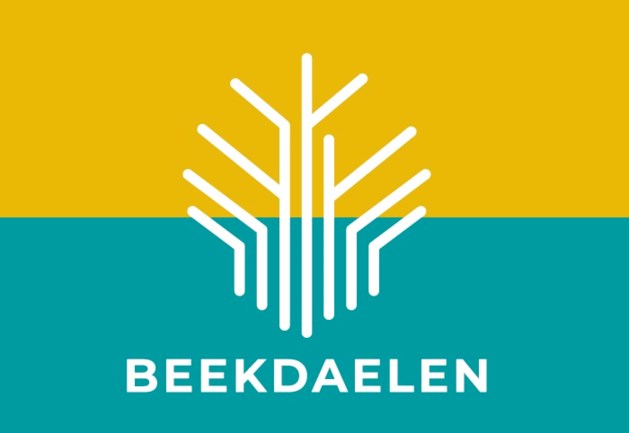 Project-deelgebieden
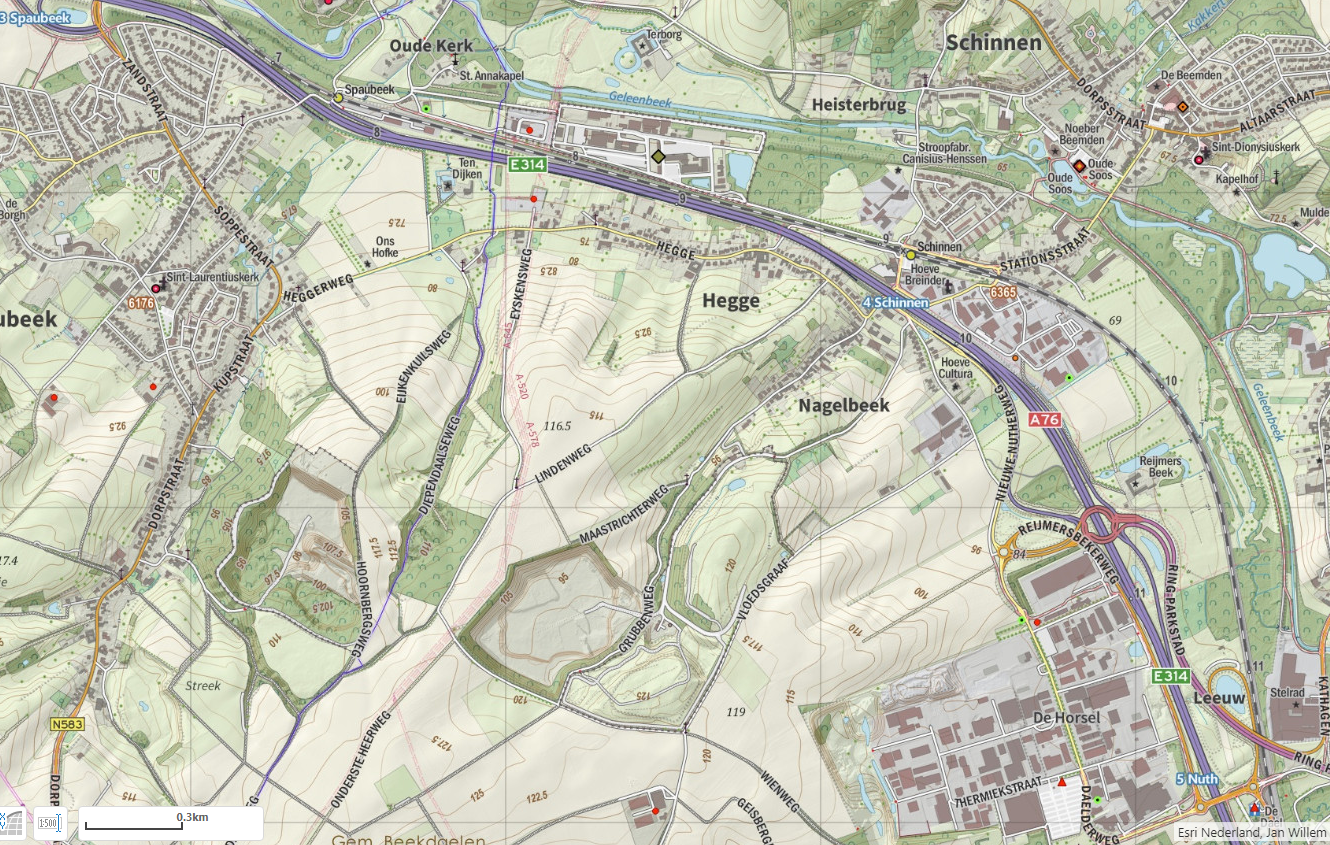 Hegge Lindenweg:
Kleine maatregelen op eigen terrein
Door agrariër zelf
Buffer
Hegge Oost:
Watergeleiding
Aanleg Buffer
Leegloopleiding onder bestrating
Leegloopleiding naar Bermafvoer A76
Buffers Diependaalsweg:
- Optimalisatie watergeleiding achter Heggerweg
- Optimalisatie 3 buffers
- Gebruik van bestaande waterafvoer
- Verbetering watergangen Dijkervloedgraaf
Hegge West:
-     Watergeleiding
Nieuwe sloten 
Verkanten Eyskensweg (hoog)
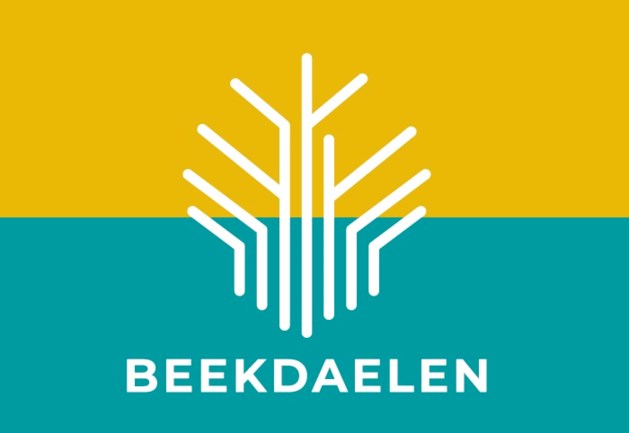 9
Hegge Oost
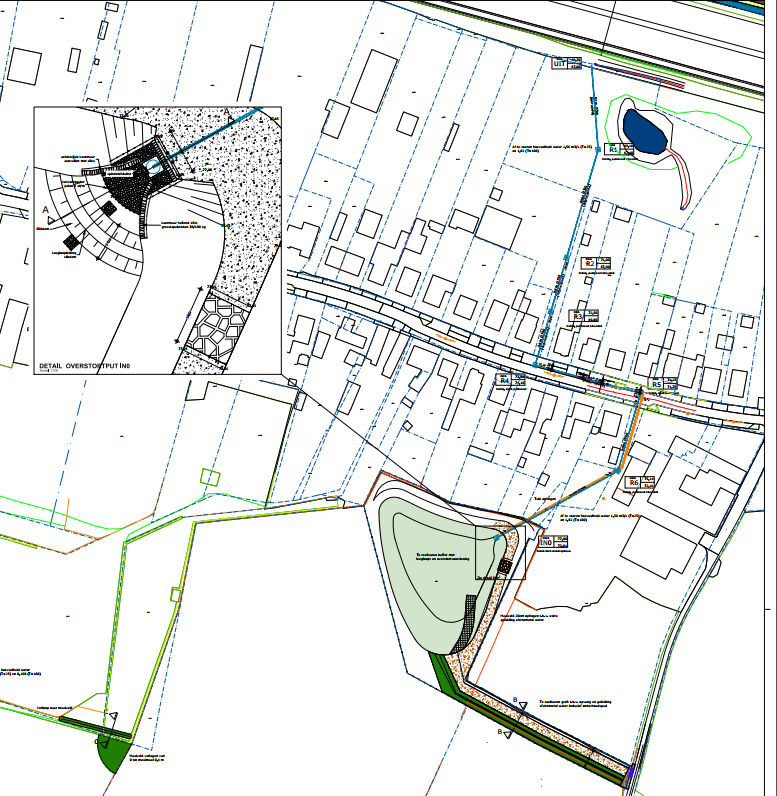 Rioolleiding voor leegloop en afkoppelen
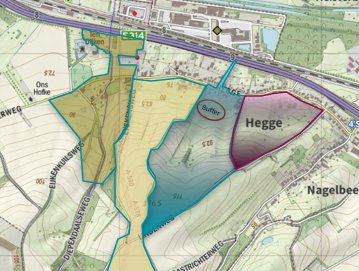 Buffer
Stroombaan
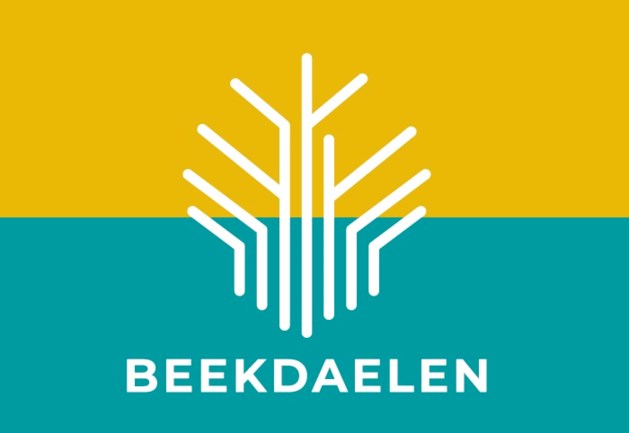 Watergeleiding en toegang buffer
10
Hegge Oost
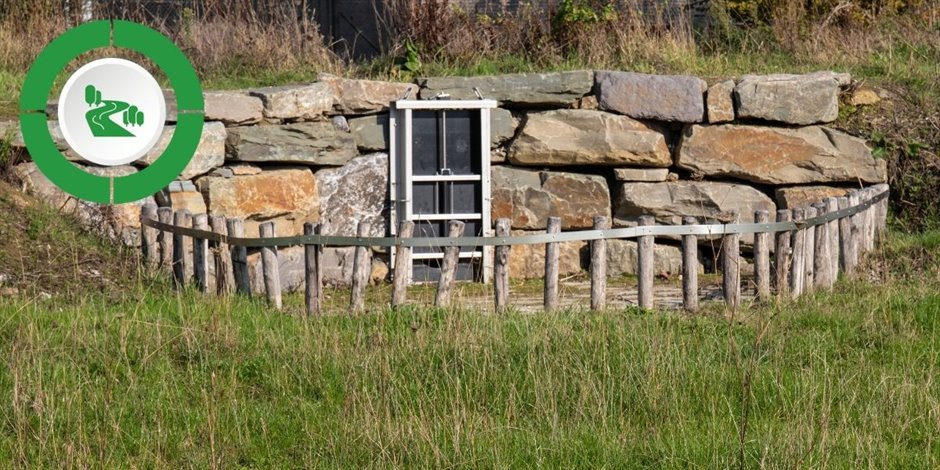 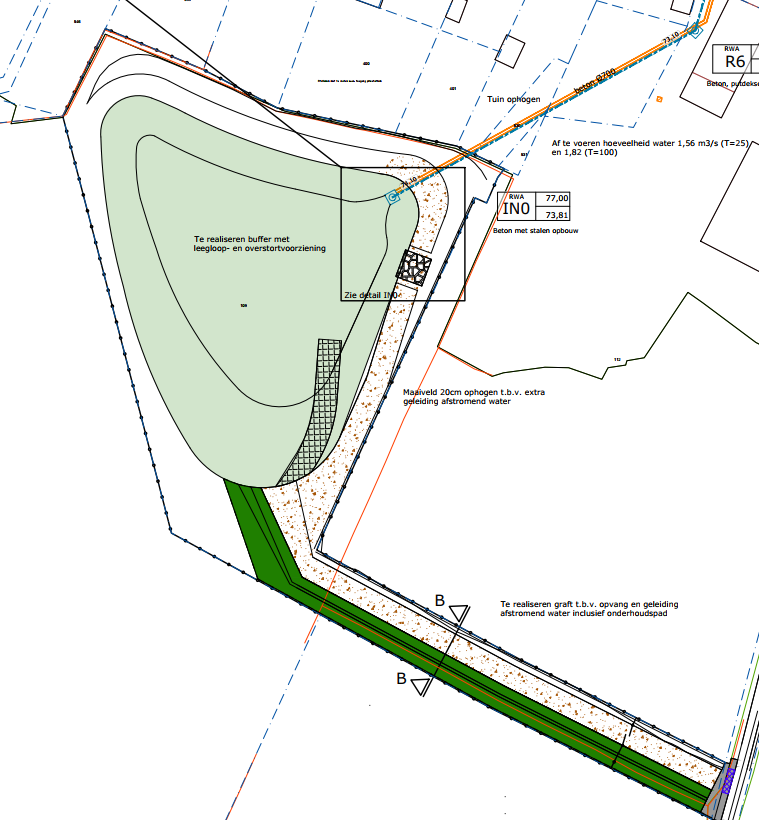 Bufferinhoud 2.800 m3 (benodigd 2.550 m3)
Combi tussen grondwal en ontgraven
Extra grote afvoer
Onderhoud middels begrazing (schapen)
Hoogte grondwal afgestemd met de bewoners
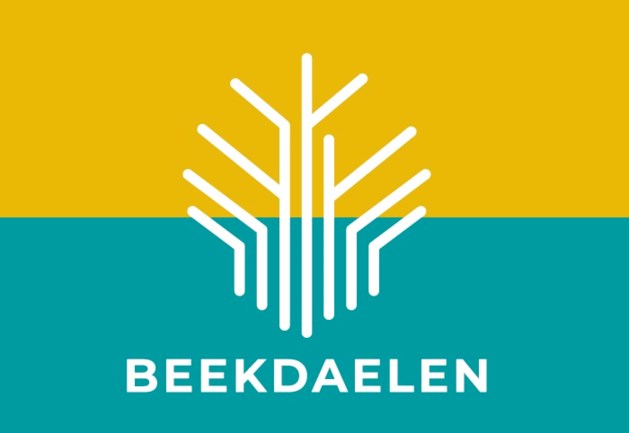 11
Hegge Oost
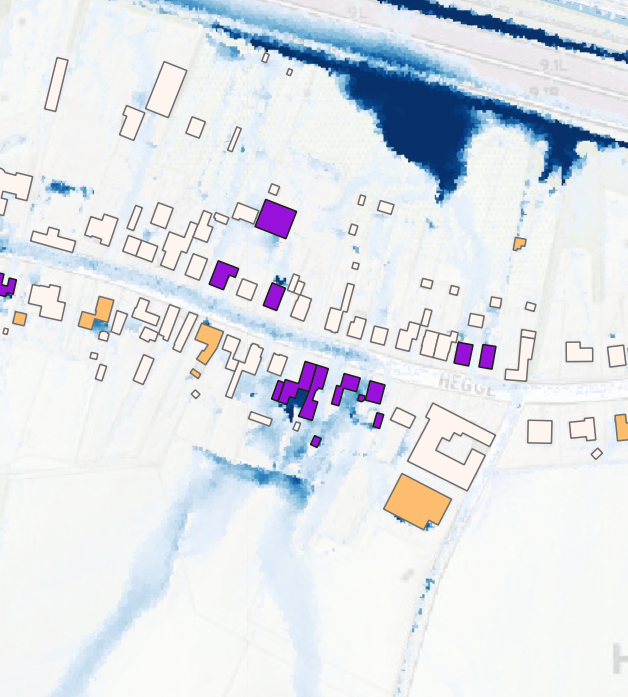 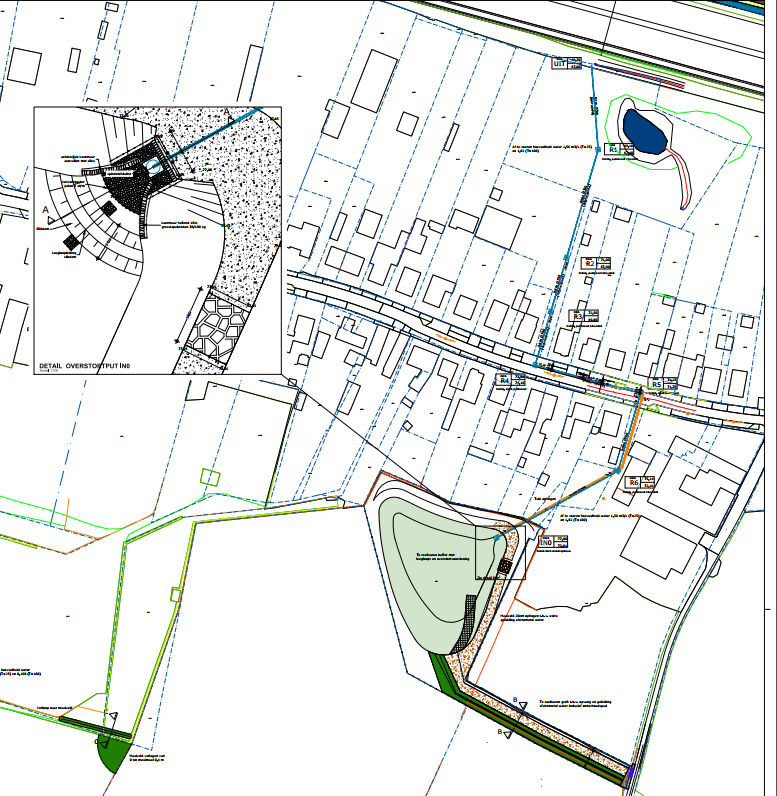 Rioolleiding voor leegloop en afkoppelen
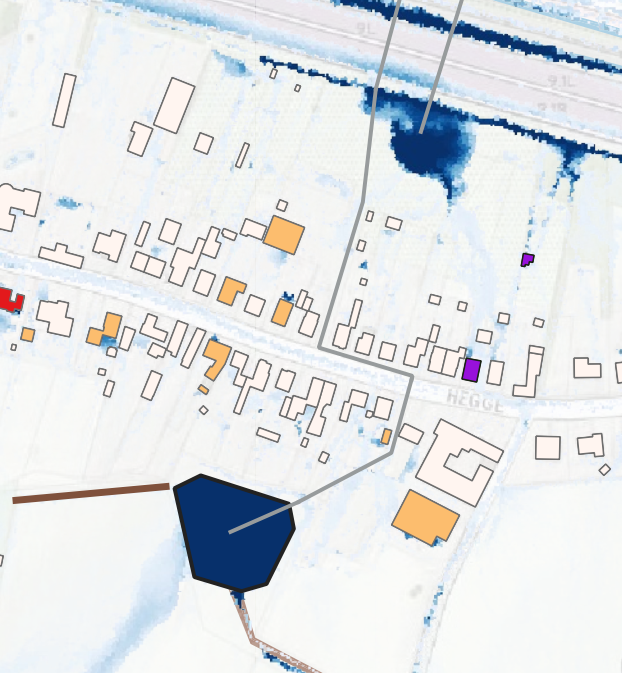 Voor maatregelen
Stroombaan
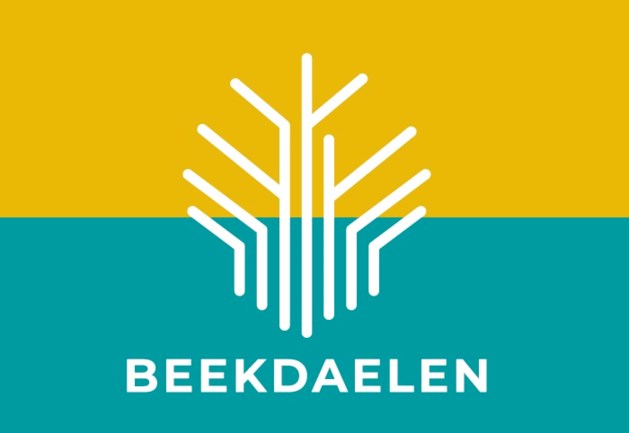 Watergeleiding en toegang buffer
12
Na maatregelen
Hegge West
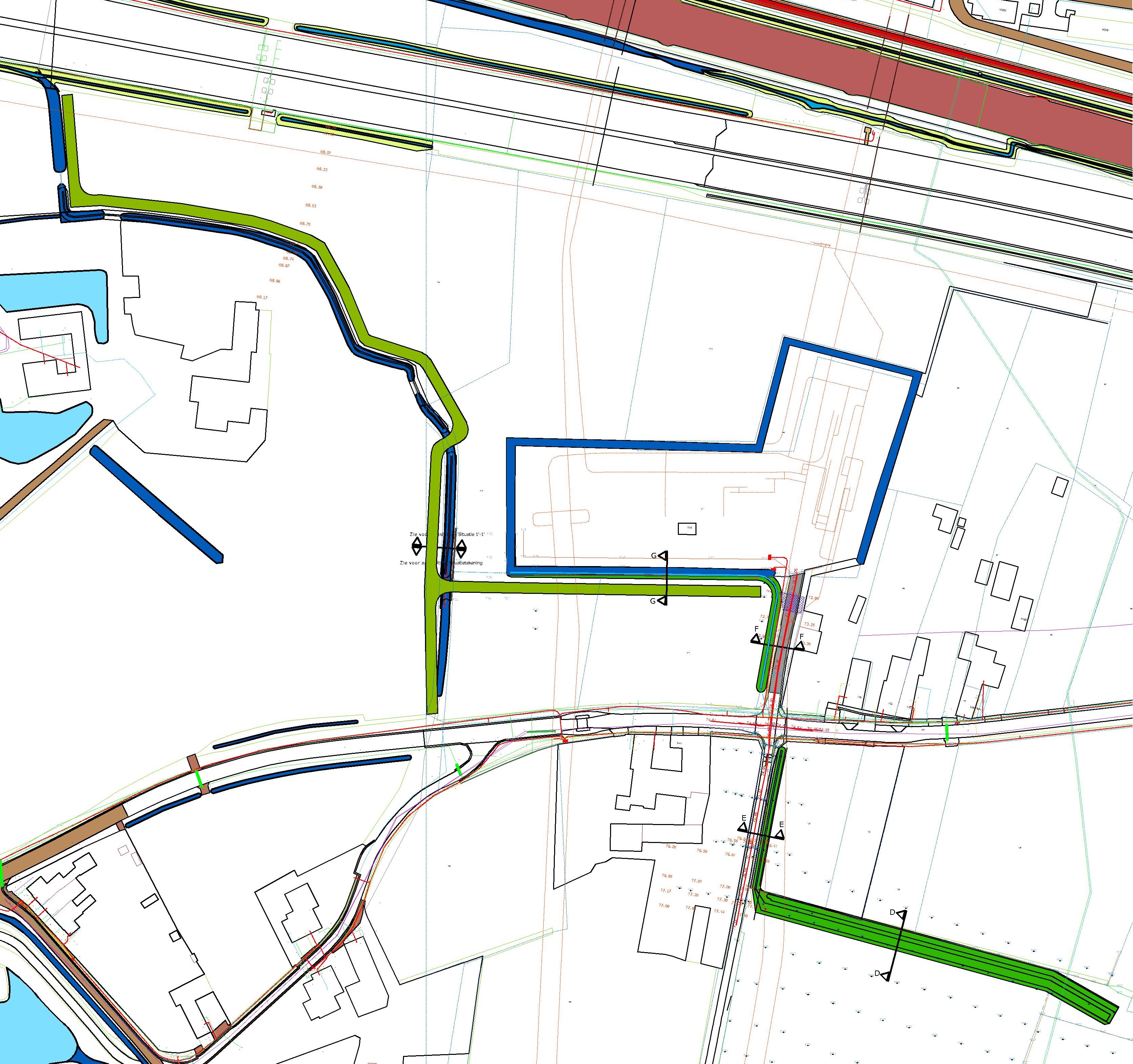 Onderhoudsstrook
Vergroten sloot
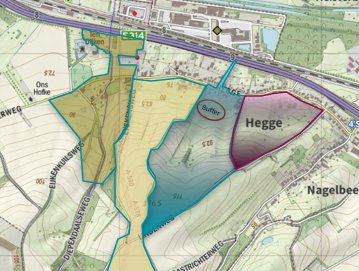 Rioolleiding
Watergeleiding
Stroombaan
13
Hegge West
Voor maatregelen
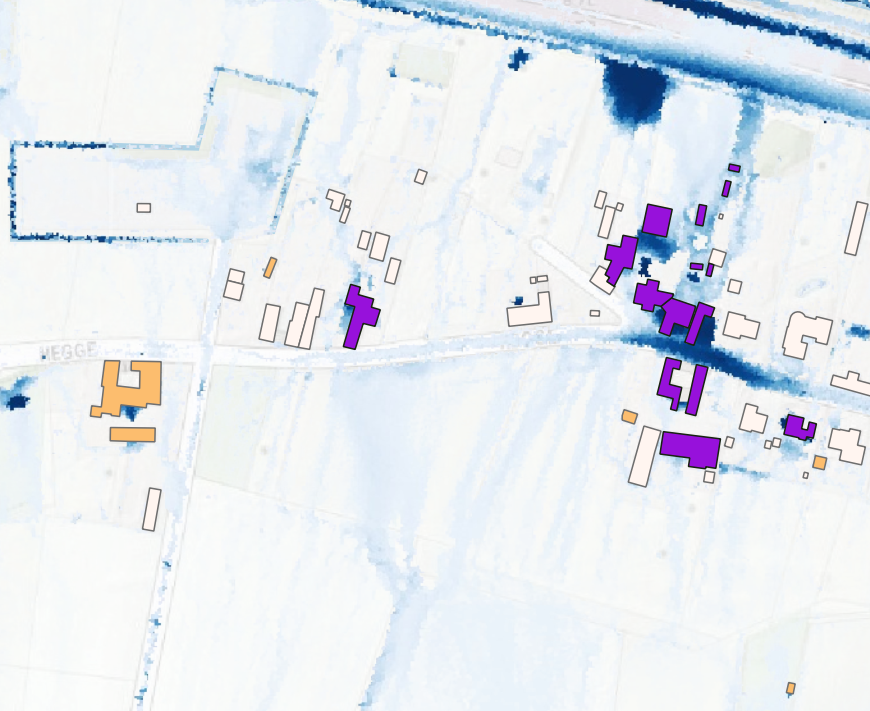 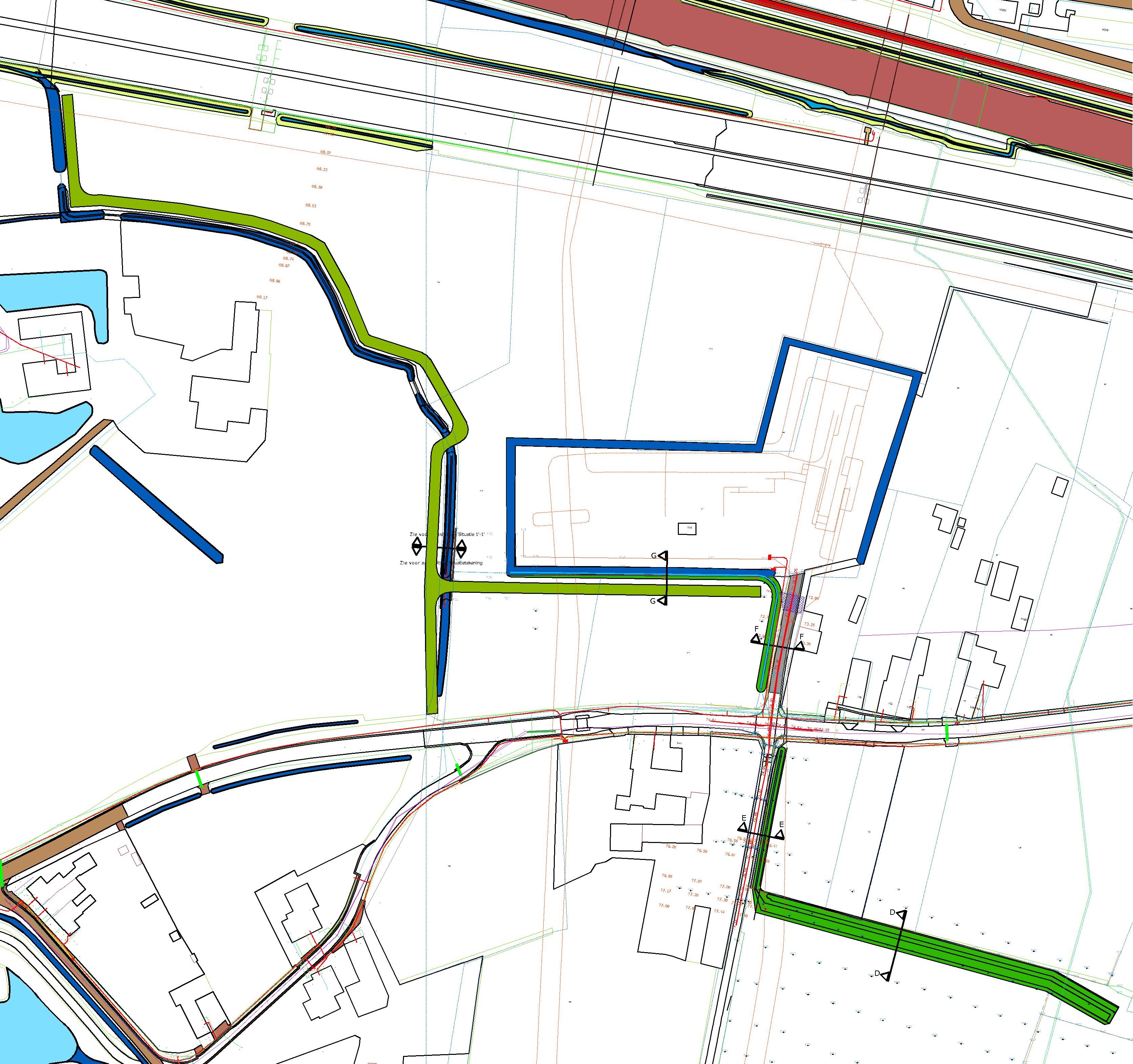 Na maatregelen
14
Buffers Diependaalsweg
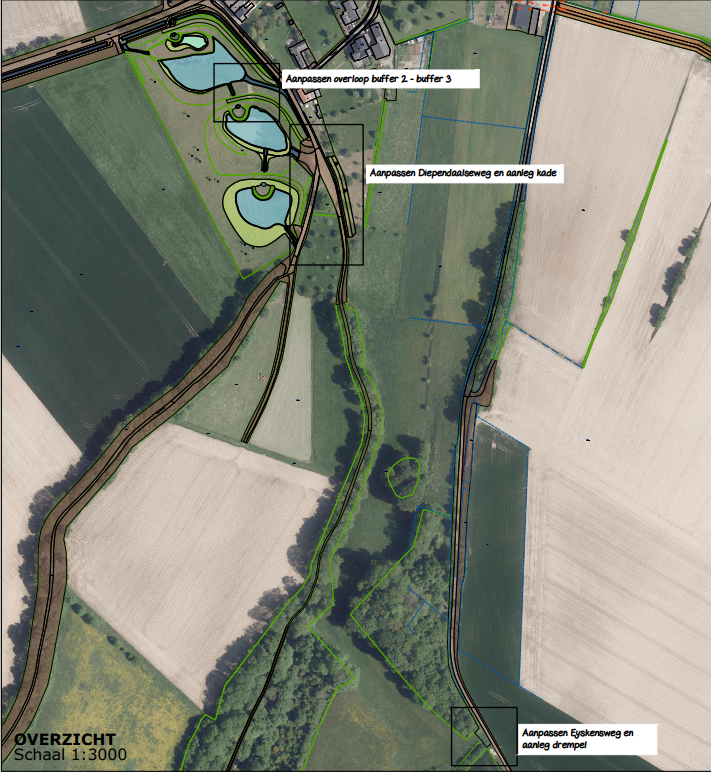 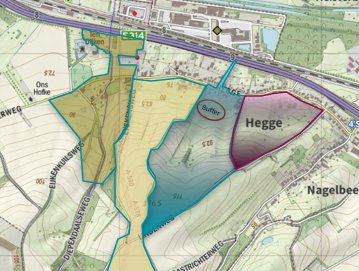 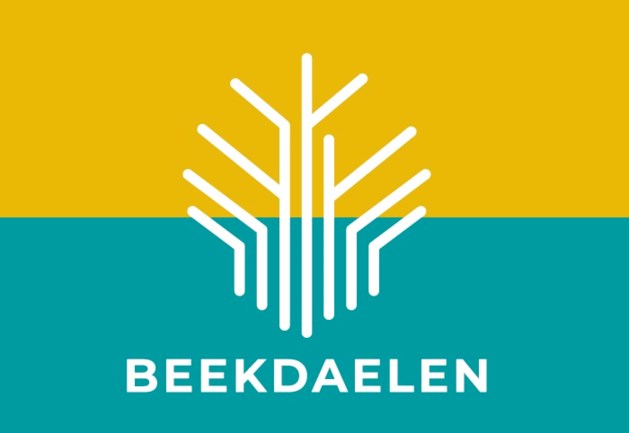 15
Buffers Diependaalsweg
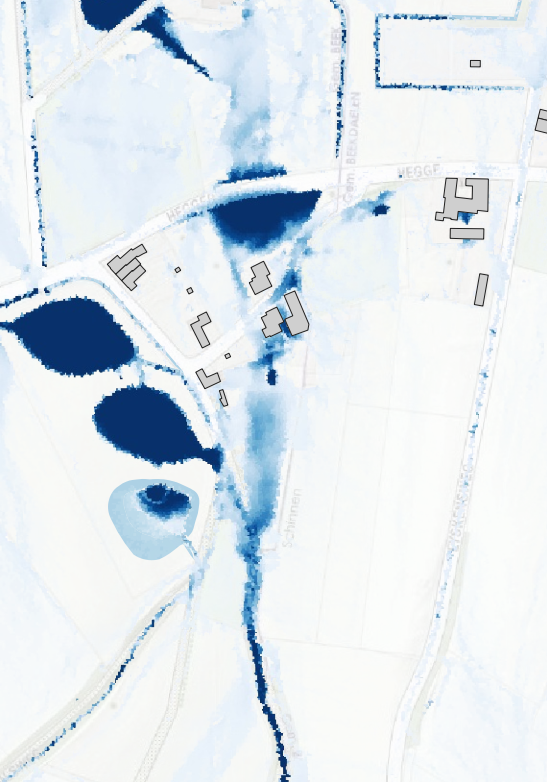 Tekening volgt nog
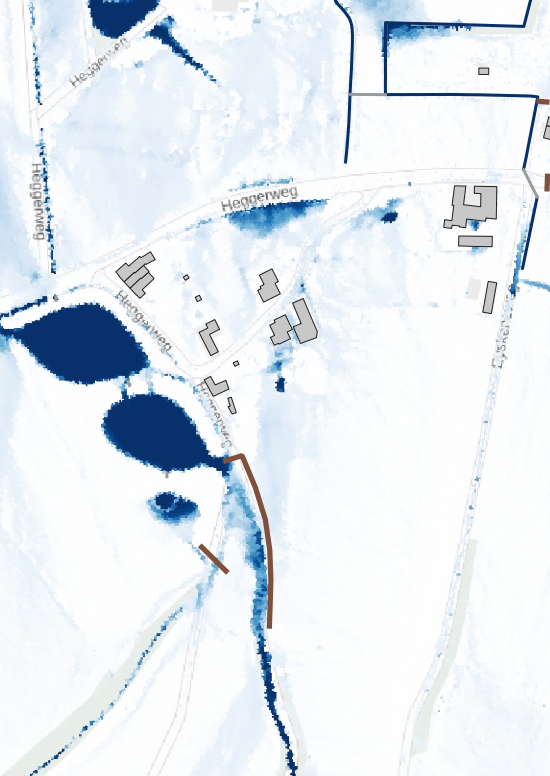 Voor maatregelen
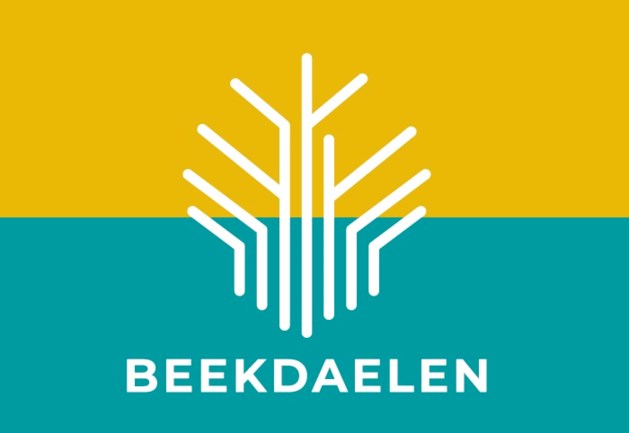 16
Na maatregelen
Vooruitblik
Omgevingsvergunningen
Projectplan Waterwet
Grondverwerving
Realisatie
Contract aannemer
juli
september
december
januari
april
december
2021
2022
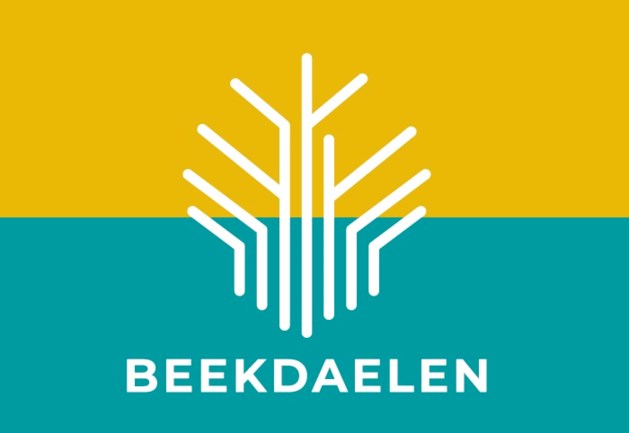 Pauze, en daarna…
3 informatietafels met elk:
Ontwerptekeningen
Stroombanenkaarten 
Projectteamleden voor beantwoording van vragen

Tafel 1  Buffer en afstroom  naar A76	
Tafel 2  Eijskensweg en Afstroom naar Gasunie
Tafel 3  Diependaalsweg-buffers naar Dijkervloedgraaf
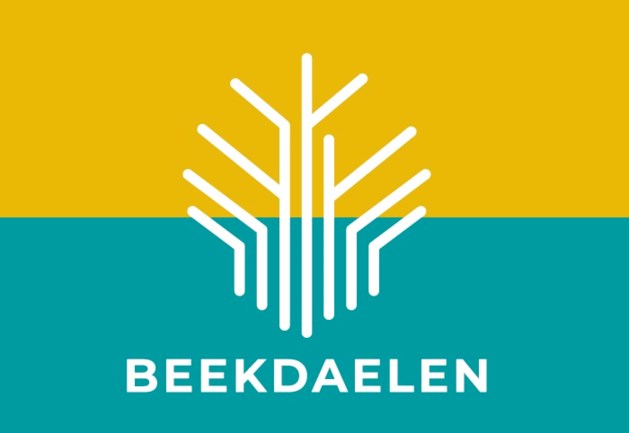 18
Vragen en antwoorden tot 21 uur
Stel uw vragen aan de tafels
Op tafel liggen o.a. Ontwerptekeningen, Stroombanenkaarten
Er staan projectmedewerkers.
En …. Er liggen vragenformulieren als uw vraag niet meer vanavond beantwoord kan worden…
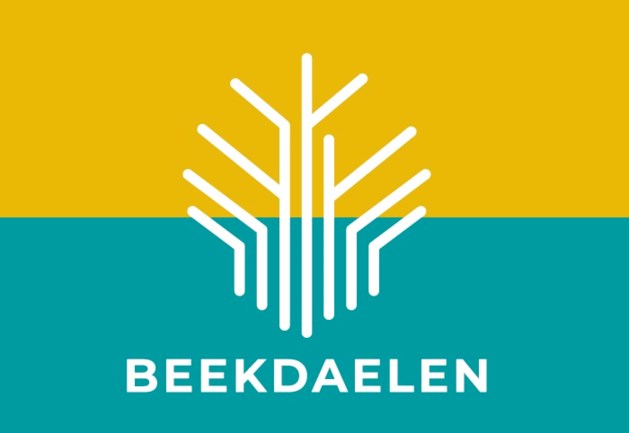 19
Bedankt voor uw komst
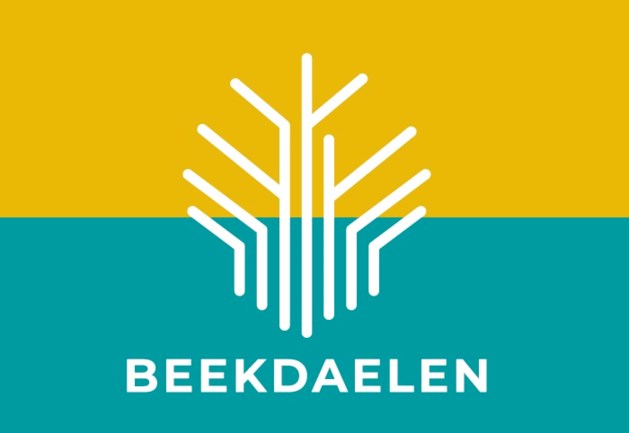 20